WRITING 101
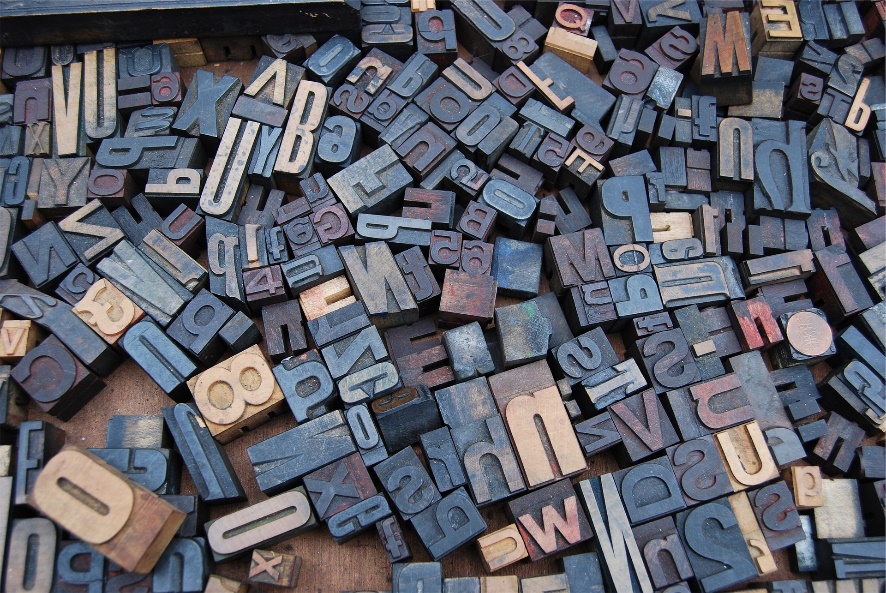 Slides & resources available at 
robinpawlak.com
Fun fact: The terms upper case and lower case originated back when typesetters kept each set of letters in a separate tray, with capital letters placed above the others.
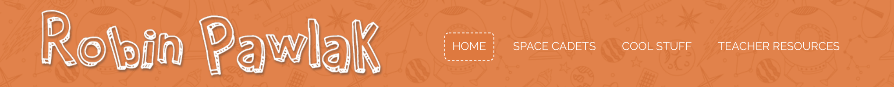 The Plan
The Nature of Writing
The Nature of People
Implications for Learning & Teaching Writing
Examples & Ideas
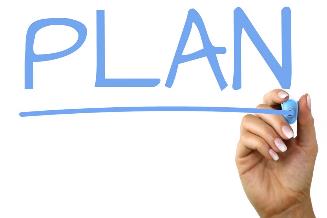 The Dichotomous Nature of Writing
Which of the following statements most resonates with you?
Statement 1
Writing is . . .
Logical
Rational
Linear
Understandable via accepted conventions
Something you get better at by learning rules and acquiring skills
The Dichotomous Nature of Writing
Which of the following statements most resonates with you?
Statement 2
Writing is an inherently creative process by which thoughts, feelings and images are transferred from one person to another. Understood by the heart as much as the mind, it is highly intuitive and primarily navigated by feel.
Left Brain & Right Brain
Logical
Rational
Linear
Conventions
Rules 
Skills
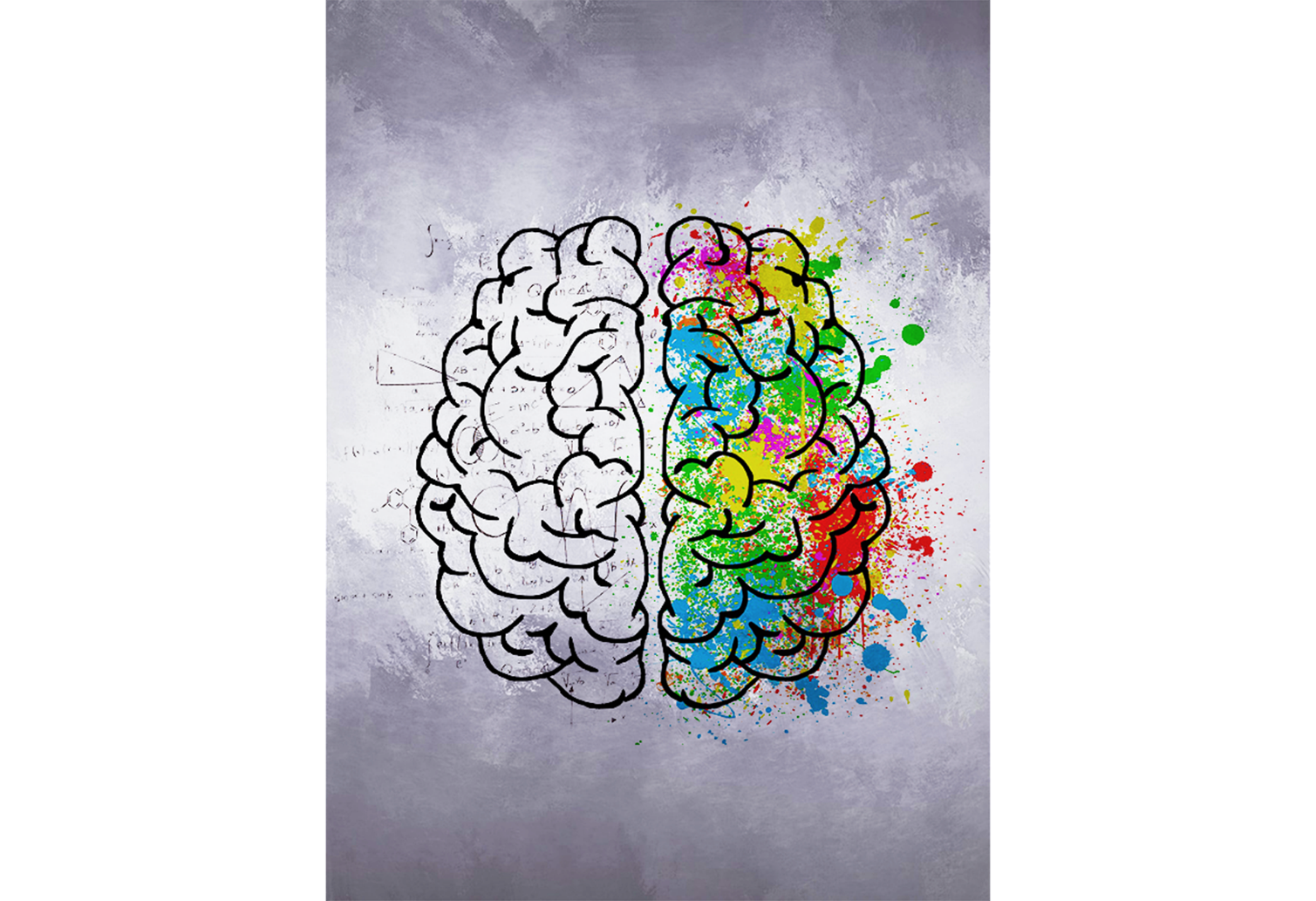 Creative 
     Thoughts
     Feelings
     Images
     Intuitive 
     By feel
Image by Léa Latulippe from Pixabay
Logical/Rational   &   Creative/Intuitive
Logical
Rational
Linear
Conventions
Rules 
Skills
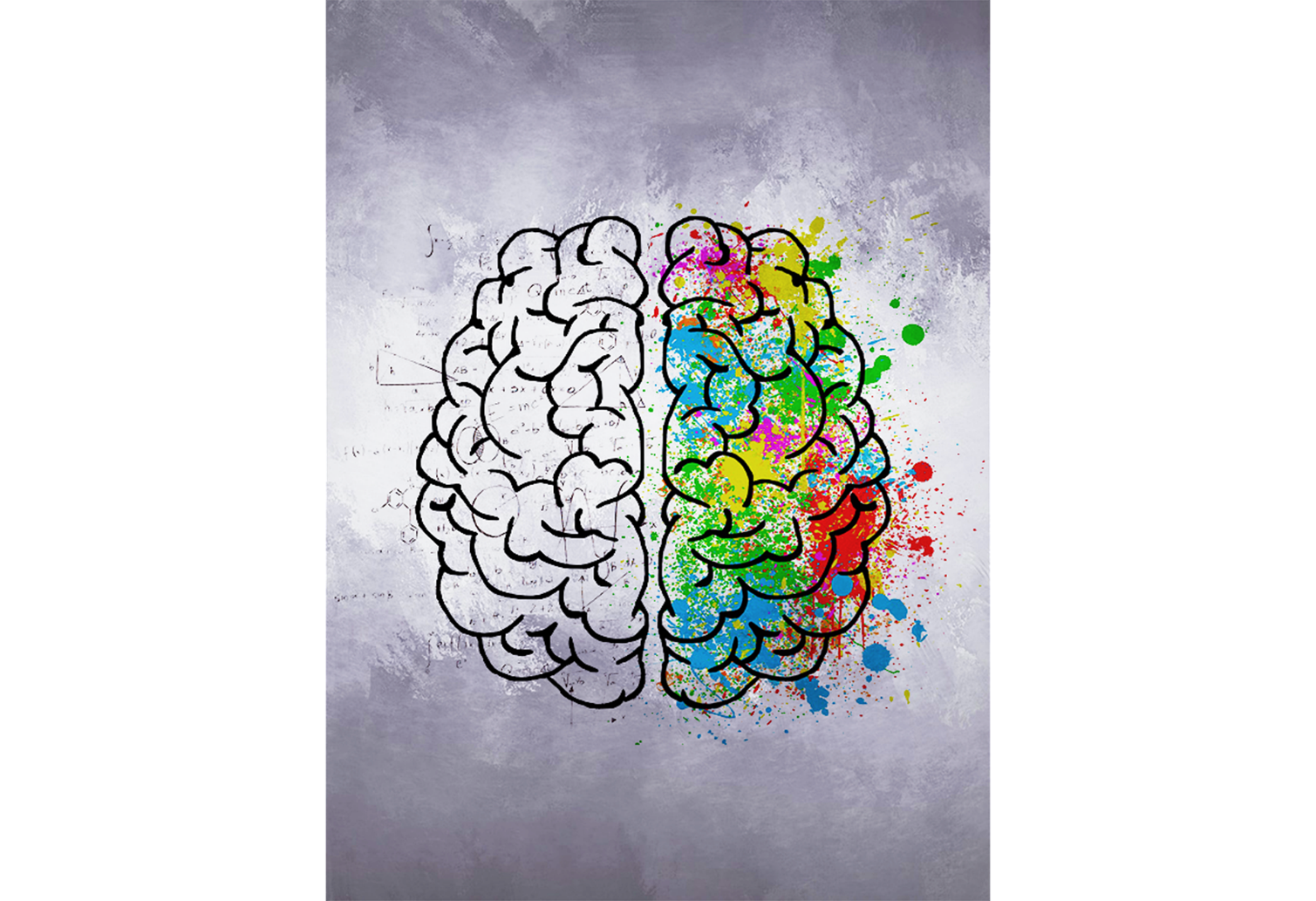 Creative 
     Thoughts
     Feelings
     Images
     Intuitive 
     By feel
Image by Léa Latulippe from Pixabay
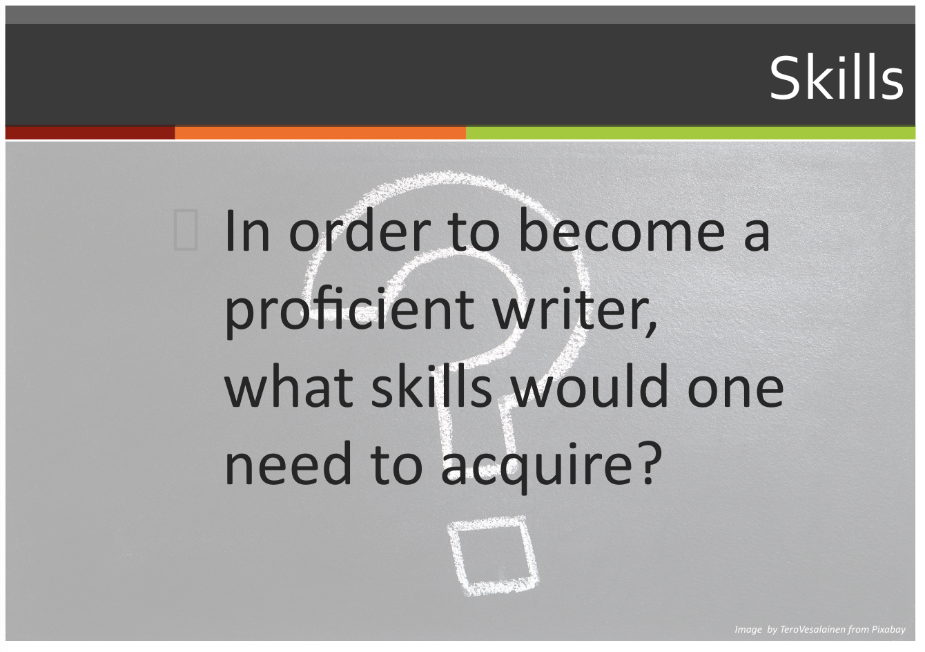 The Nature of Writing:
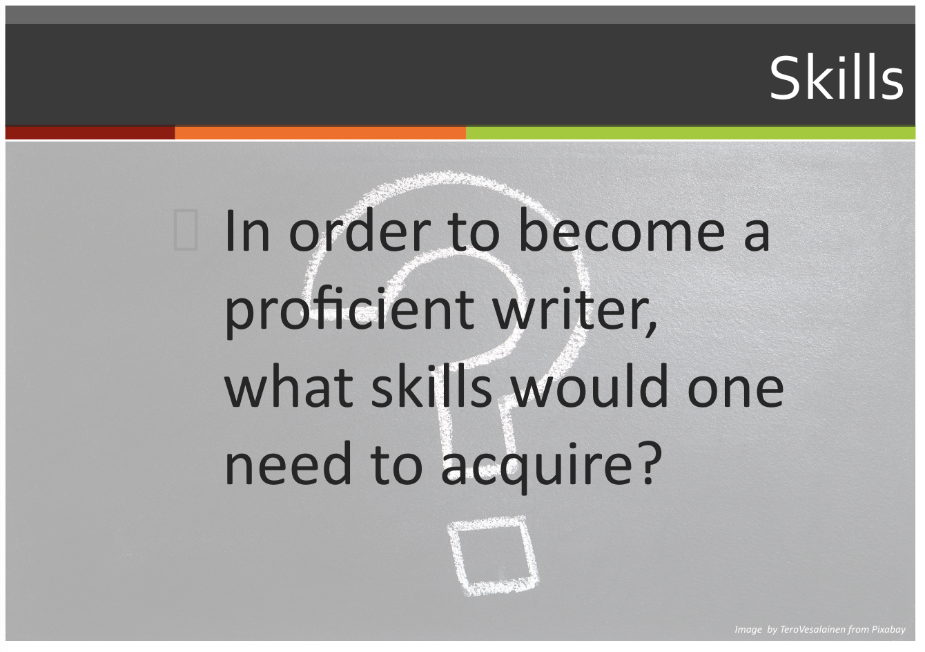 The Nature of Writing:
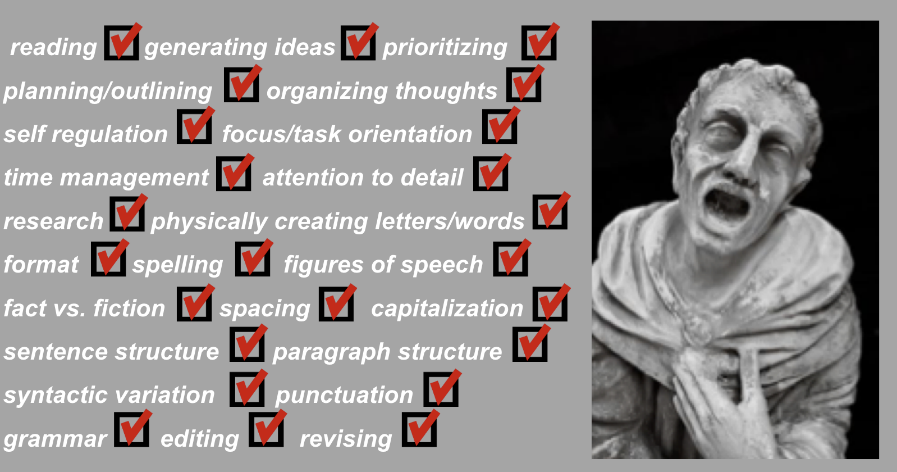 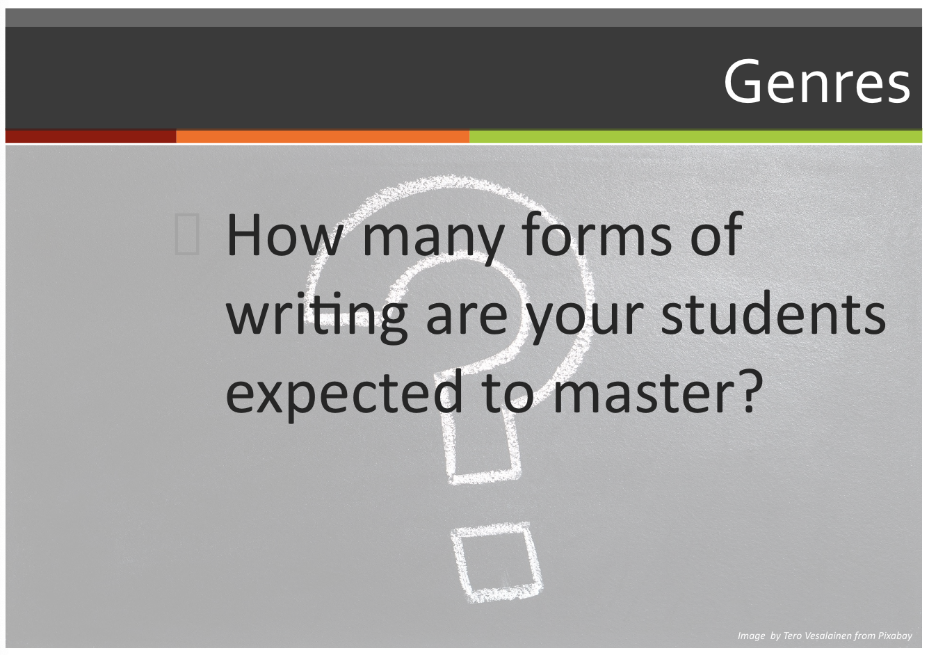 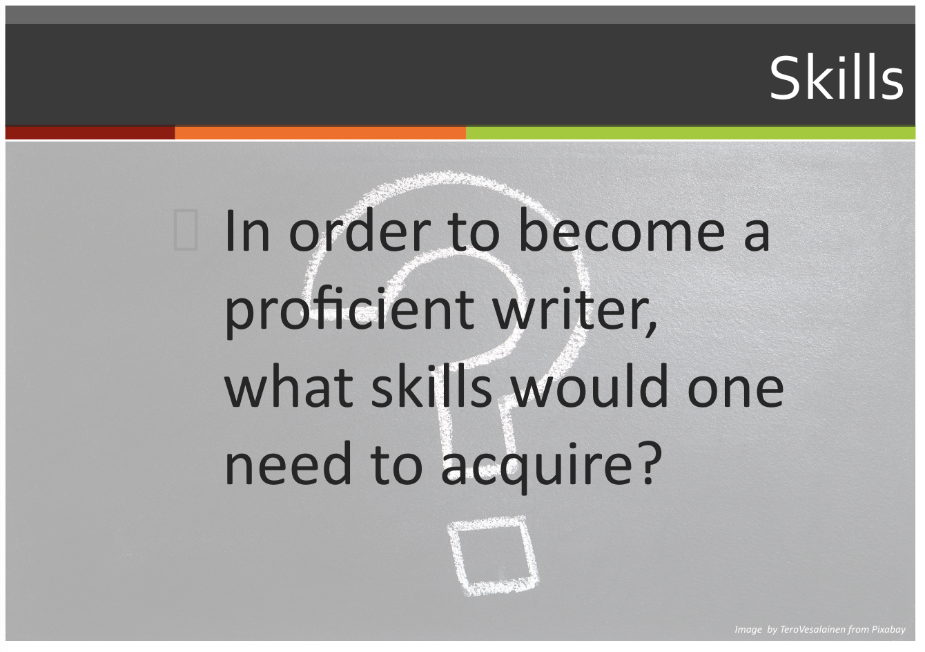 The Nature of Writing:
A Simple Formula:
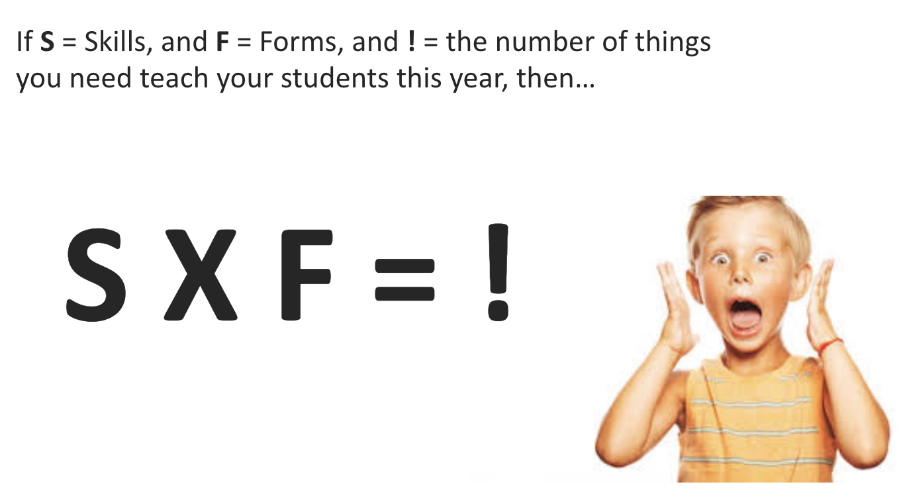 Writing  is not a particular thing, 
or any single skill. In fact, the writing 
process involves many, many steps and 
requires virtually innumerable skills.

Writing instruction that fails to take this 
into account invariably leads to untold 
frustration for student and teacher alike.
The Plan…
It’s incredibly complex!
The Nature of Writing 
The Nature of People 
Implications for Learning & Teaching Writing
Examples & Ideas
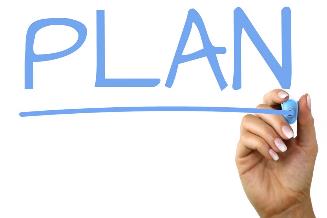 People Learn in Diverse Ways
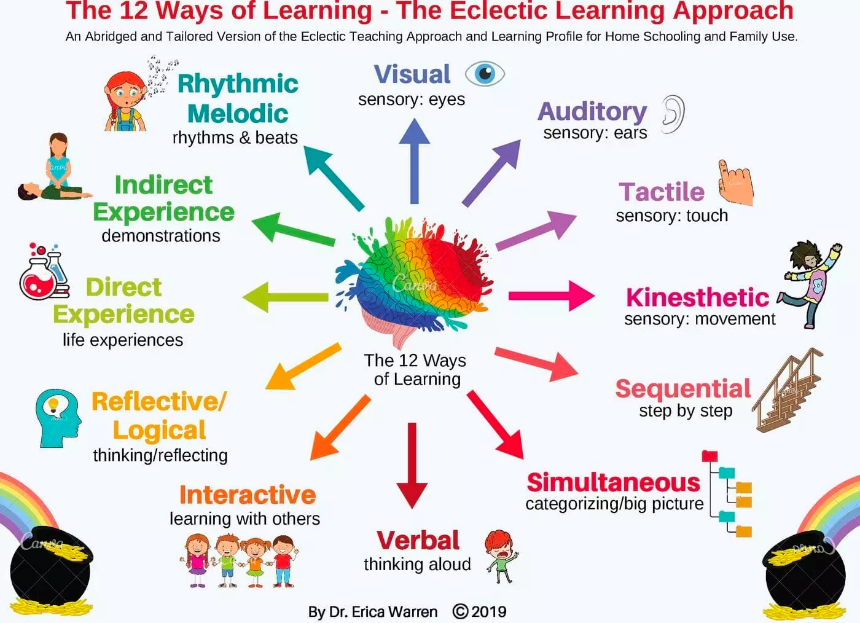 Learning 
Styles (etc.)
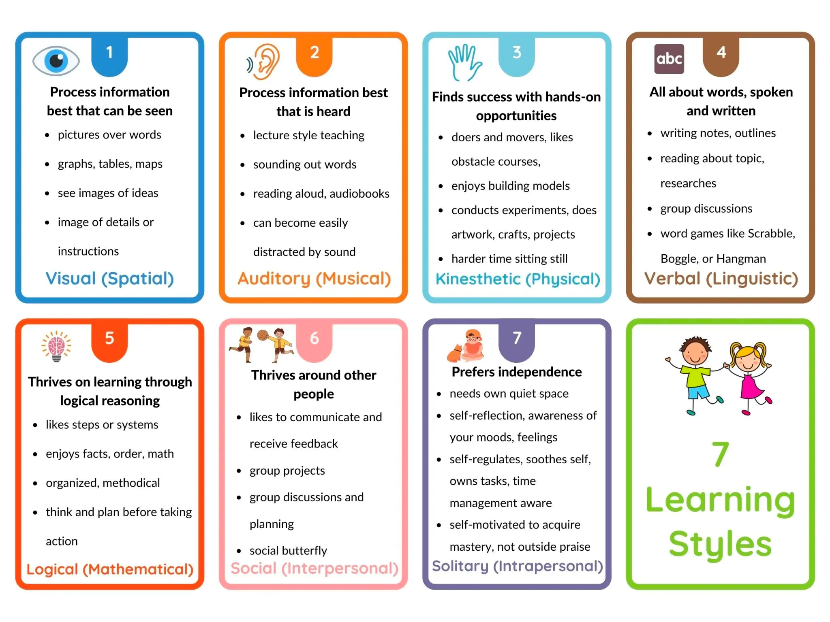 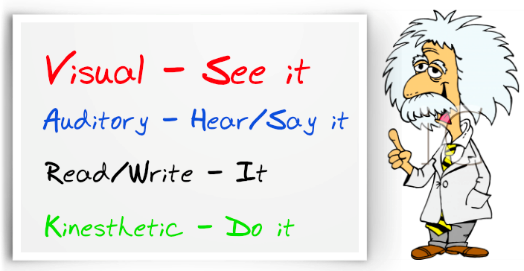 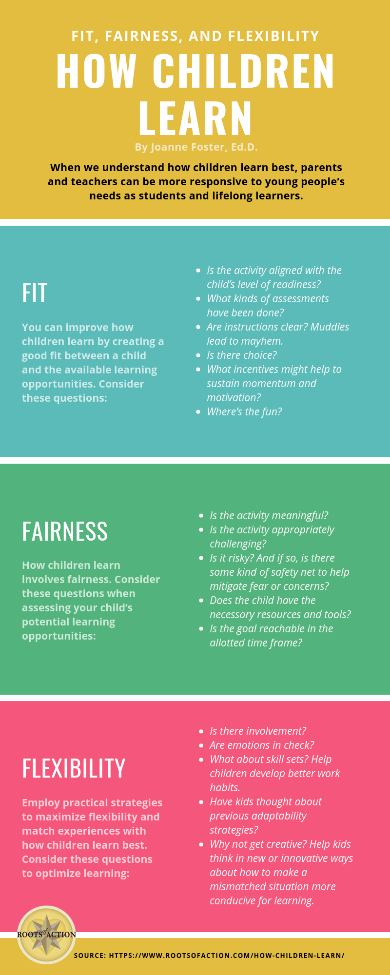 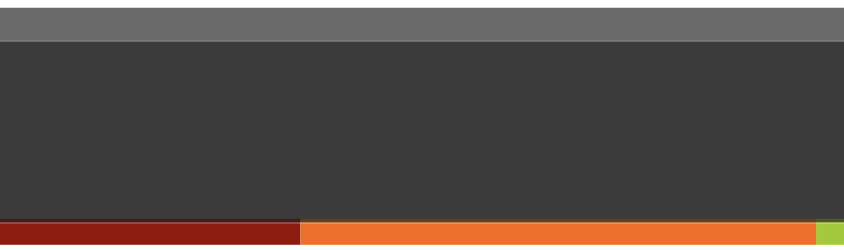 The Nature of People: Other Factors
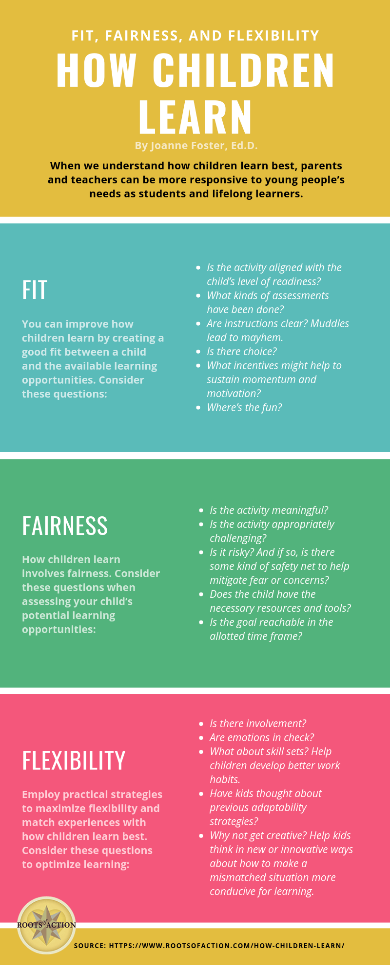 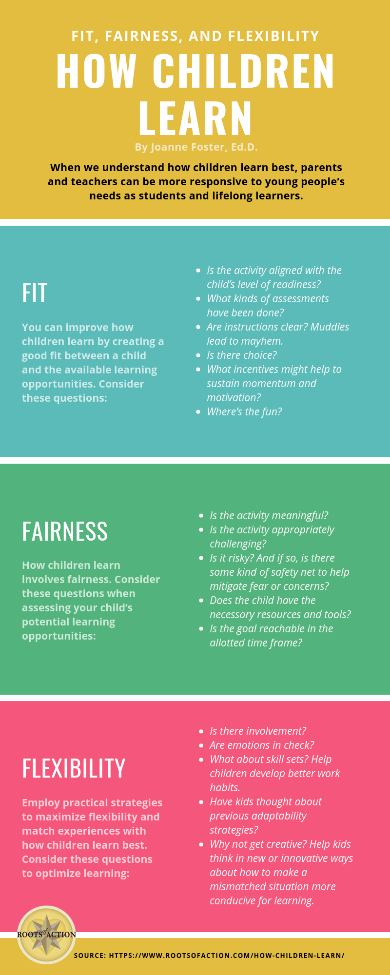 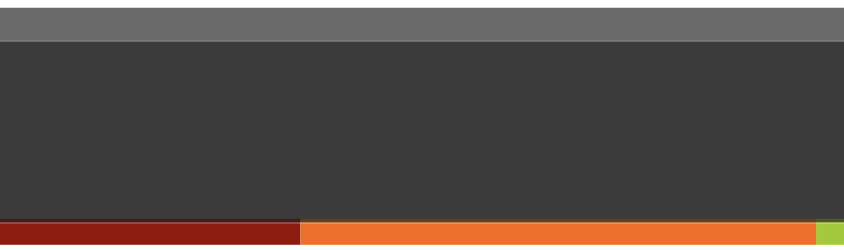 The Nature of People: Other Factors
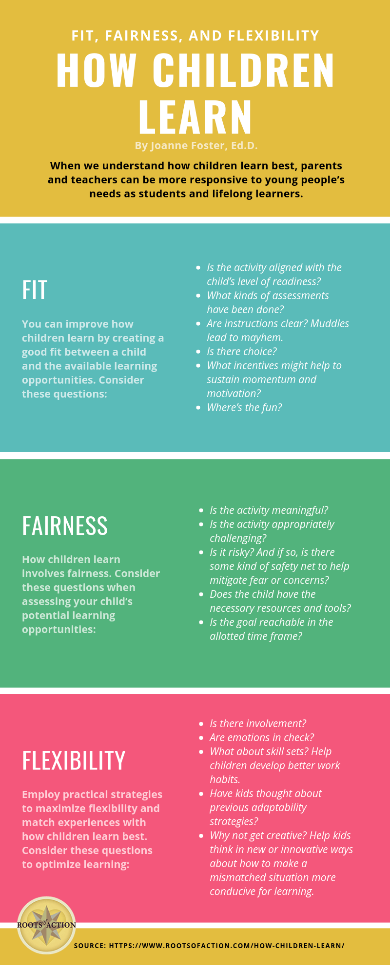 The Plan…
It’s incredibly complex!
The Nature of Writing 
The Nature of People 
Implications for Learning & Teaching Writing
Examples & Ideas
We think & learn 
in diverse ways
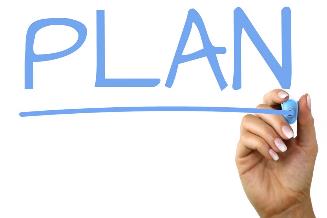 Let’s talk about this . . .
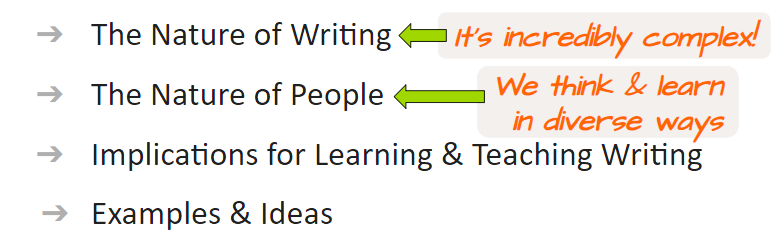 It’s incredibly complex!
The Nature of Writing 
The Nature of People 
Implications for Learning & Teaching Writing
Examples & Ideas
We think & learn 
in diverse ways
How does this 
track with what you see
 in your classroom?
Given what we’ve 
discussed, what might be some effective ways to approach 
writing instruction?
Implications for Teaching Writing
Due to the complexity of writing, instruction is most successful when we . . .
Break it down!

Student-driven
Because children think and learn in diverse ways, they benefit from writing instruction that is . . .
Break it Down
As much as possible teach and assess 
one thing at a time.
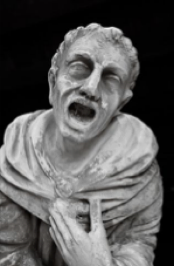 Writing is incredibly complex!
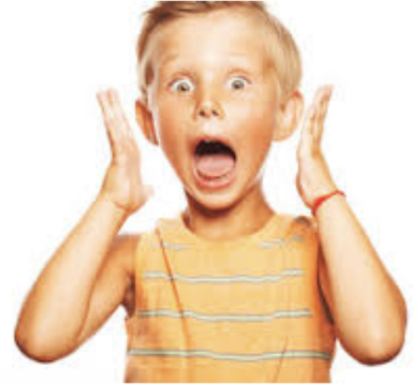 Break it Down
Requires analysis of every writing task:

What skills will they need?
Which ones matter?
Student-Driven
Humans 
think & learn
in diverse 
ways 



.
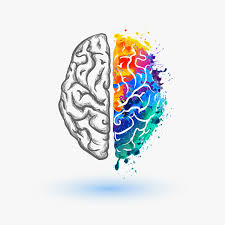 Student-Driven
They learn
what they learn 
when they’re ready to learn it.
Student-Driven
How can we approach 
writing instruction such that 
all students are afforded 
their best opportunity to be successful?
The Plan
The Nature of Writing ✔ 
The Nature of People ✔
Implications for Learning & Teaching Writing ✔
Examples & Ideas
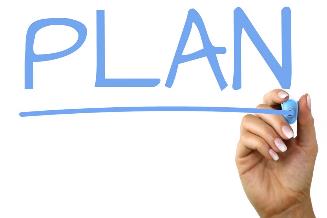 But . . . how?    Examples & Ideas
Break it Down

Teach & assess 1 thing at a time
What skills will they need? Which ones matter?

Student-Driven

They learn what they learn when they’re ready to learn it
We think & learn in different ways
Personal Narrative: 
 Formative 
 Assessment
But . . . how?    Examples & Ideas
Break it Down

Teach & assess 1 thing at a time
What skills will they need? Which ones matter?

Student-Driven

They learn what they learn when they’re ready to learn it
We think & learn in different ways
Social Studies: 
Opinion 
Paragraph
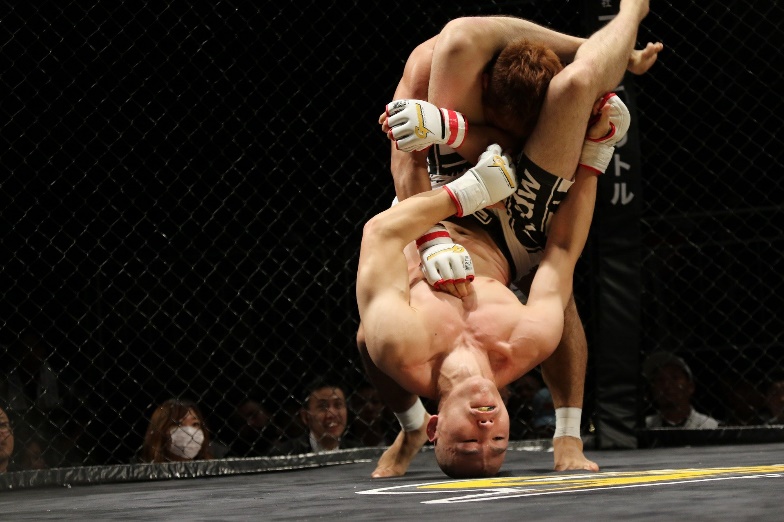 Image by Mirko Zax from Pixabay
But . . . how?    Examples & Ideas
Break it Down

Teach & assess 1 thing at a time
What skills will they need? Which ones matter?

Student-Driven

They learn what they learn when they’re ready to learn it
We think & learn in different ways
Social Studies: 
Opinion 
Paragraph
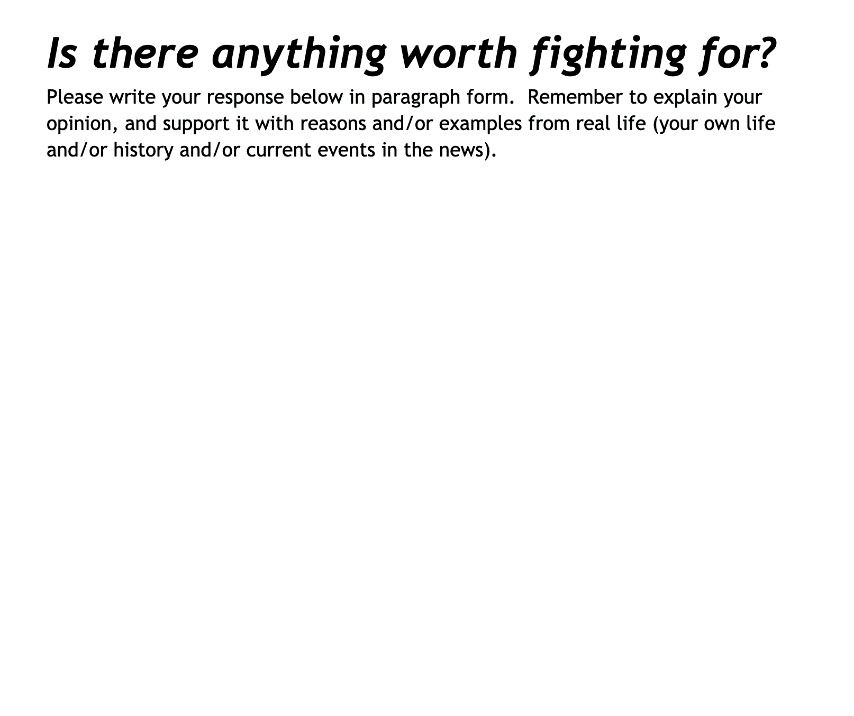 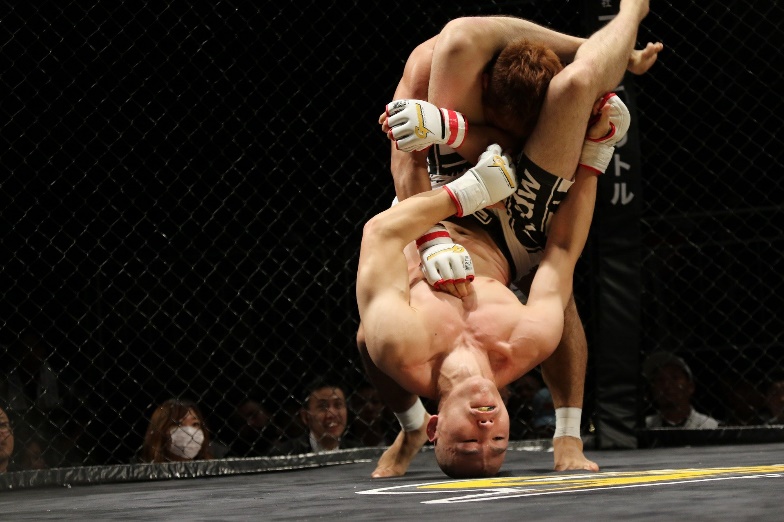 Image by Mirko Zax from Pixabay
But . . . how?    Examples & Ideas
Break it Down

Teach & assess 1 thing at a time
What skills will they need? Which ones matter?

Student-Driven

They learn what they learn when they’re ready to learn it
We think & learn in different ways
Social Studies: 
Opinion 
Paragraph
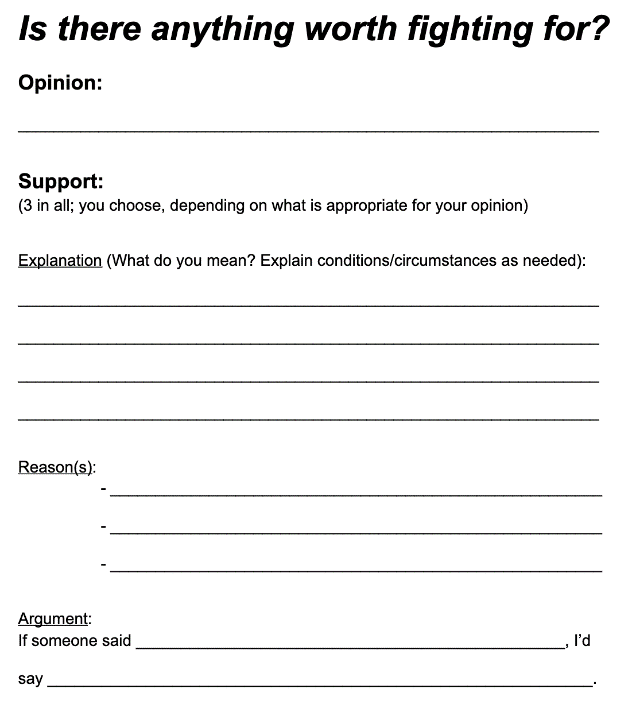 But . . . how?    Examples & Ideas
Break it Down

Teach & assess 1 thing at a time
What skills will they need? Which ones matter?

Student-Driven

They learn what they learn when they’re ready to learn it
We think & learn in different ways
Creative Writing:

How to Get Your 
Students Writing
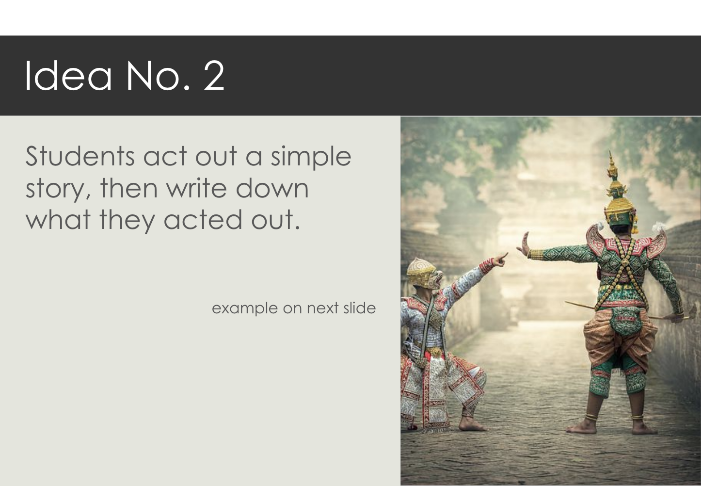 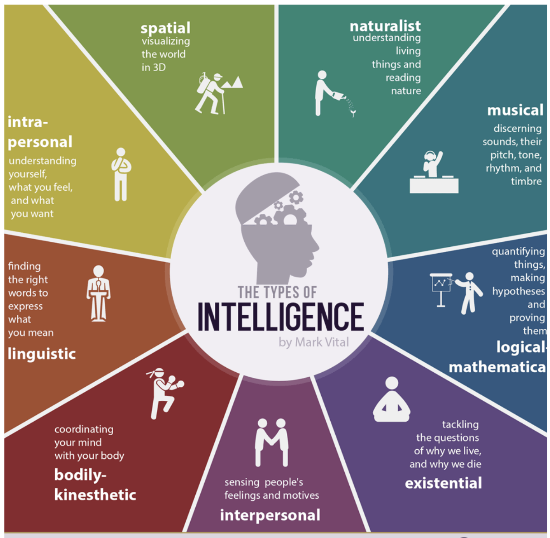 But . . . how?    Examples & Ideas
Creative Writing:
Break it Down

Teach & assess 1 thing at a time
What skills will they need? Which ones matter?

Student-Driven

They learn what they learn when they’re ready to learn it
We think & learn in different ways
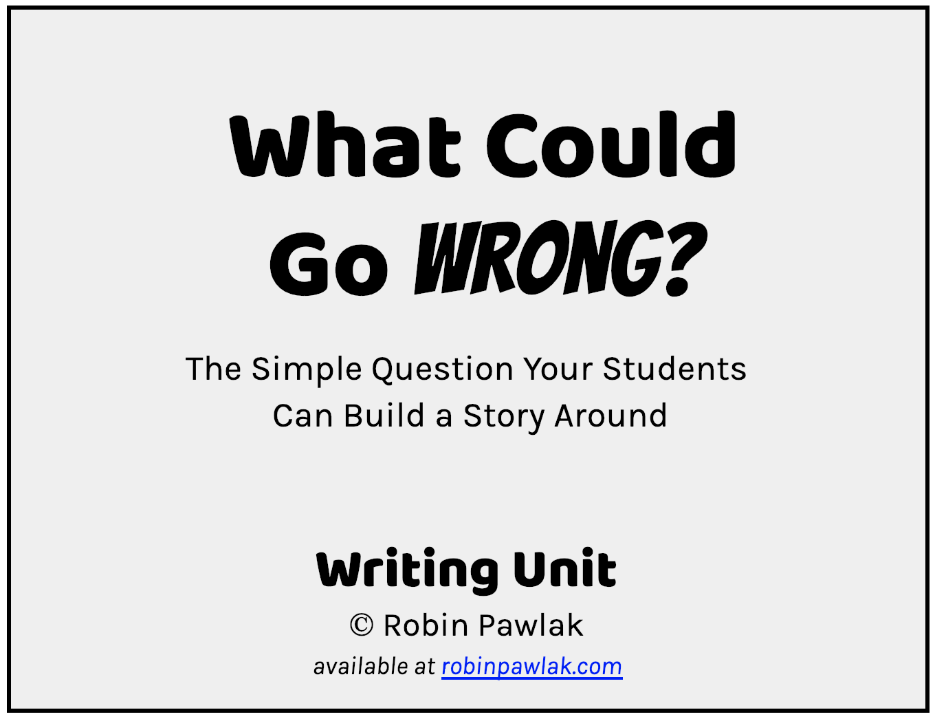 But . . . how?    Examples & Ideas
Break it Down

Teach & assess 1 thing at a time
What skills will they need? Which ones matter?

Student-Driven

They learn what they learn when they’re ready to learn it
We think & learn in different ways
Science Report: 
 Animals
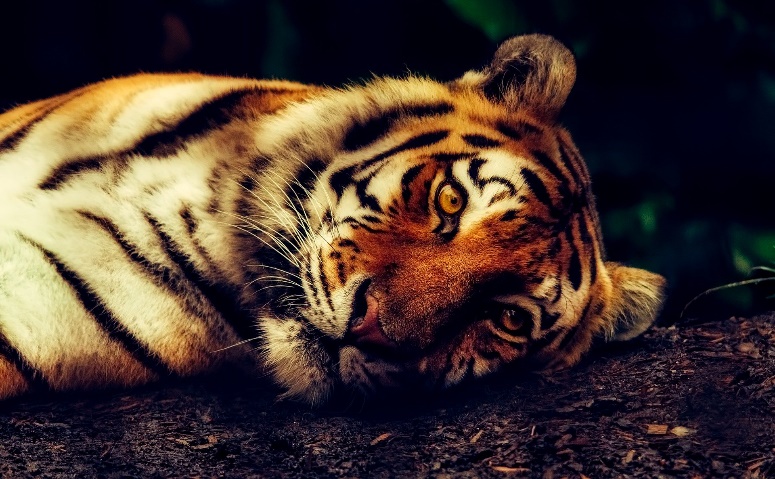 Image by David Mark from Pixabay
But . . . how?    Examples & Ideas
Break it Down

Teach & assess 1 thing at a time
What skills will they need? Which ones matter?

Student-Driven

They learn what they learn when they’re ready to learn it
We think & learn in different ways
Science Report: 
 Animals
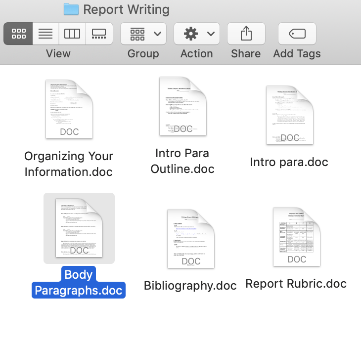 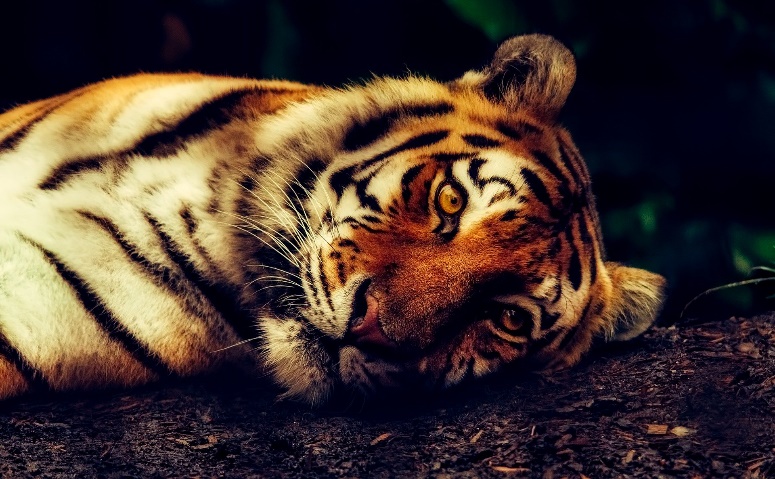 Image by David Mark from Pixabay
But . . . how?    Examples & Ideas
Break it Down

Teach & assess 1 thing at a time
What skills will they need? Which ones matter?

Student-Driven

They learn what they learn when they’re ready to learn it
We think & learn in different ways
Science Report: 
 Animals
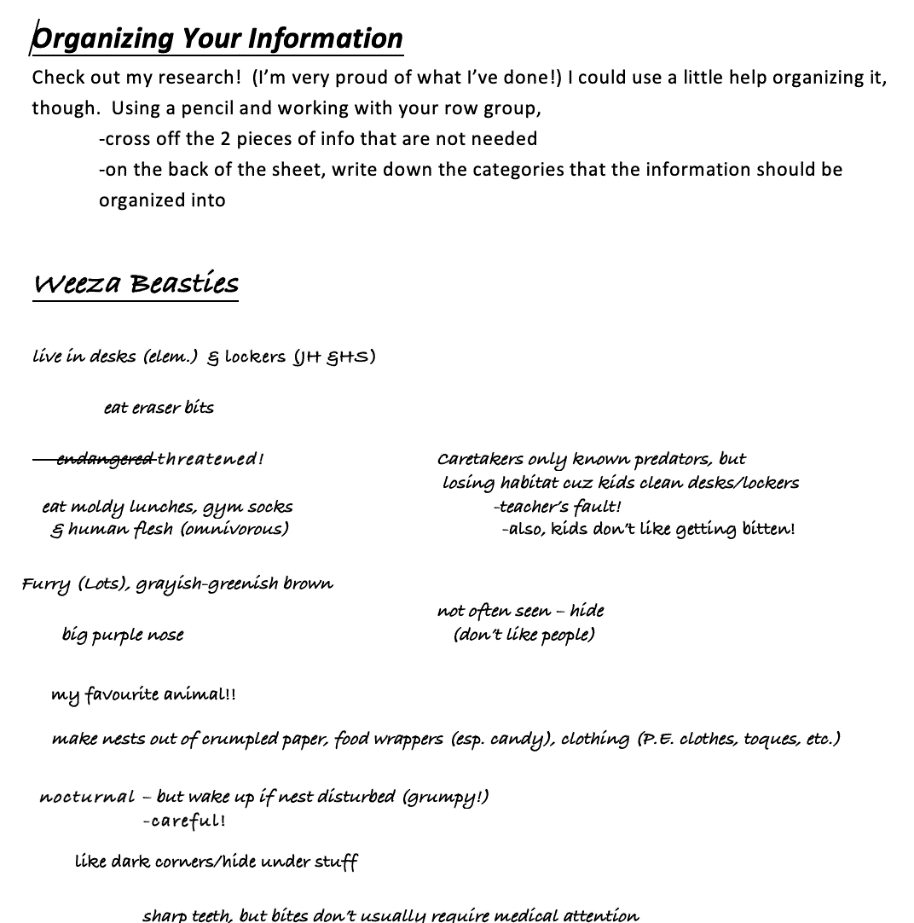 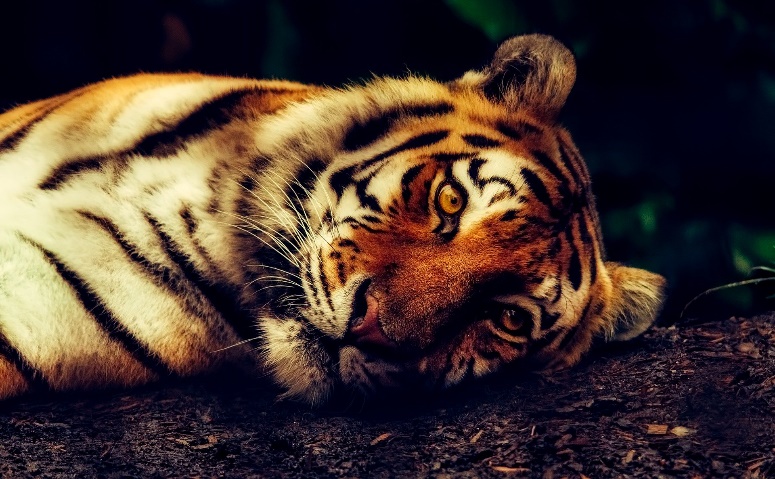 Image by David Mark from Pixabay
Anything Else?
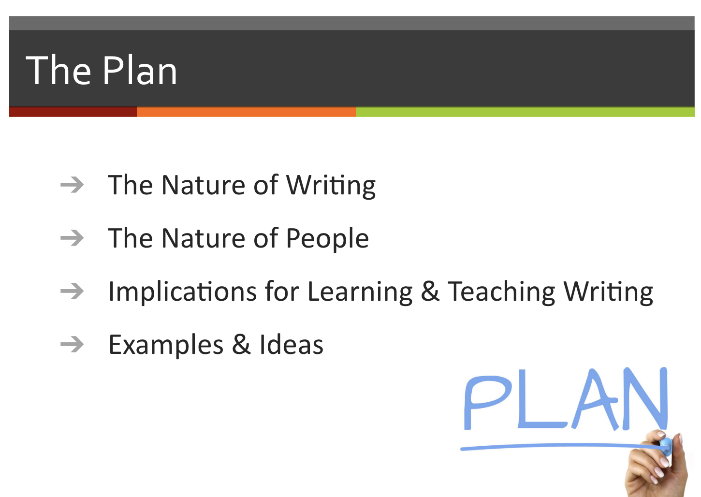 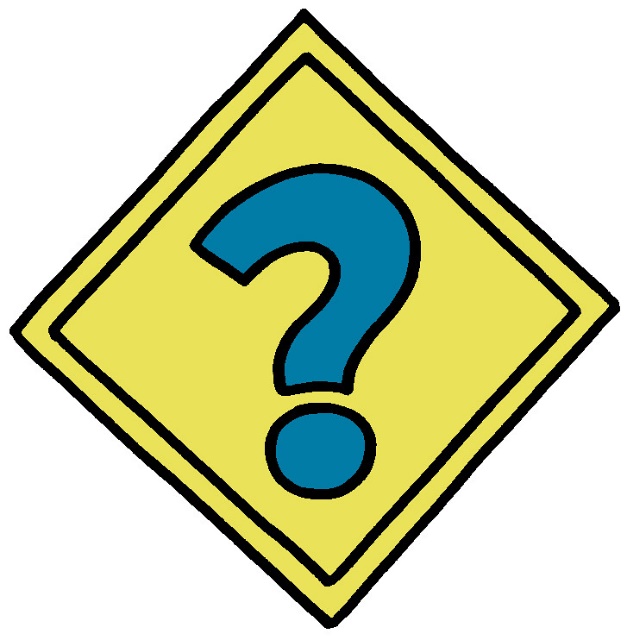 Something 
we missed?
Questions?
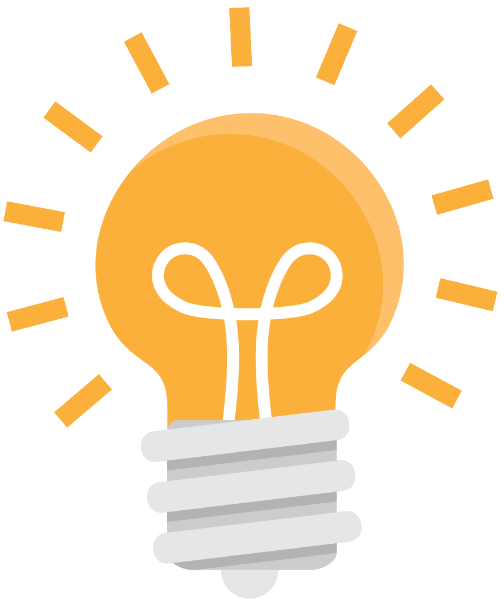 Ideas or resources 
to share?
Implications for Teachers Improving their Practice
Break it down!
Student-driven
You’re the student!
Thanks!
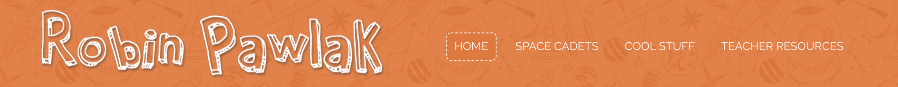 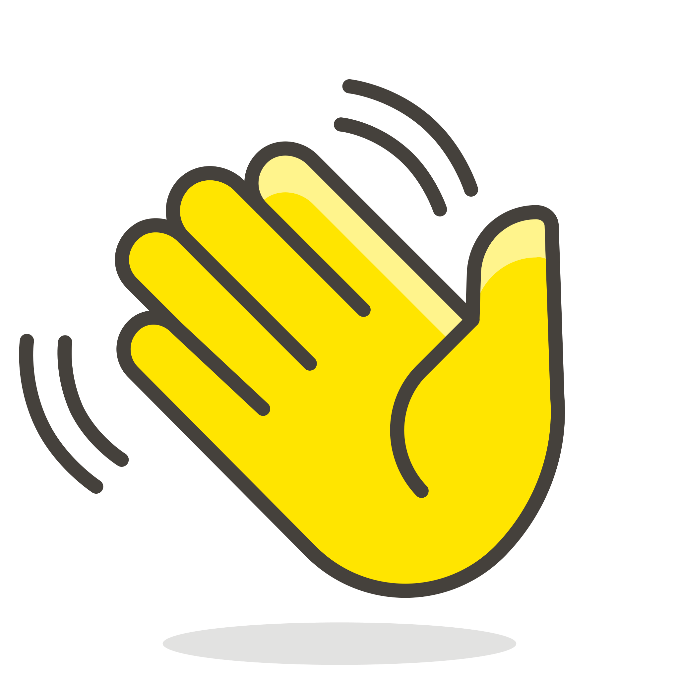 Connect with me at
robinpawlak.com
OR . . .
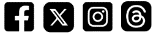 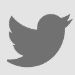 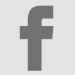 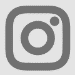 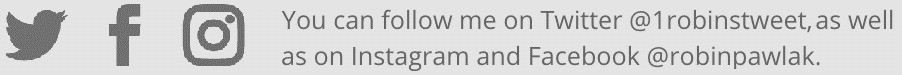 We can also connect on Twitter (@1robinstweet) 
or Facebook/Instagram (1robinpawlak)
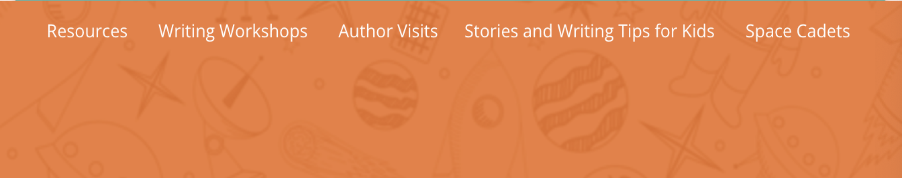